МНОЖЕЊЕ И ДИЈЕЉЕЊЕ
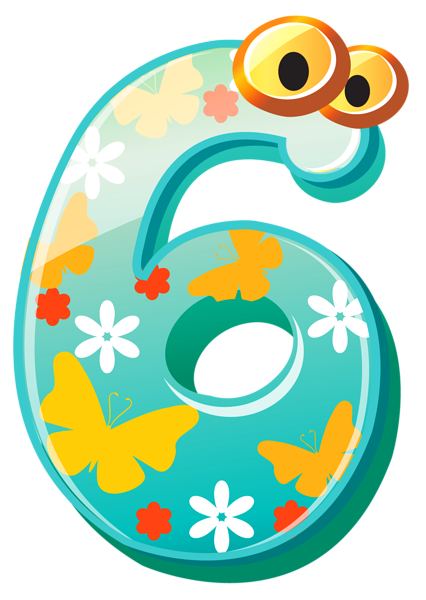 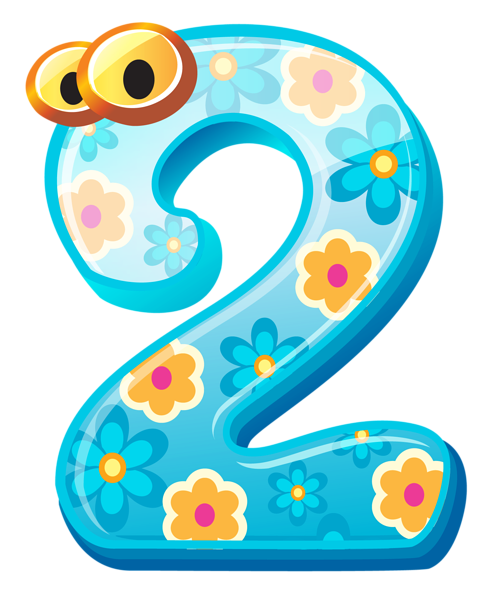 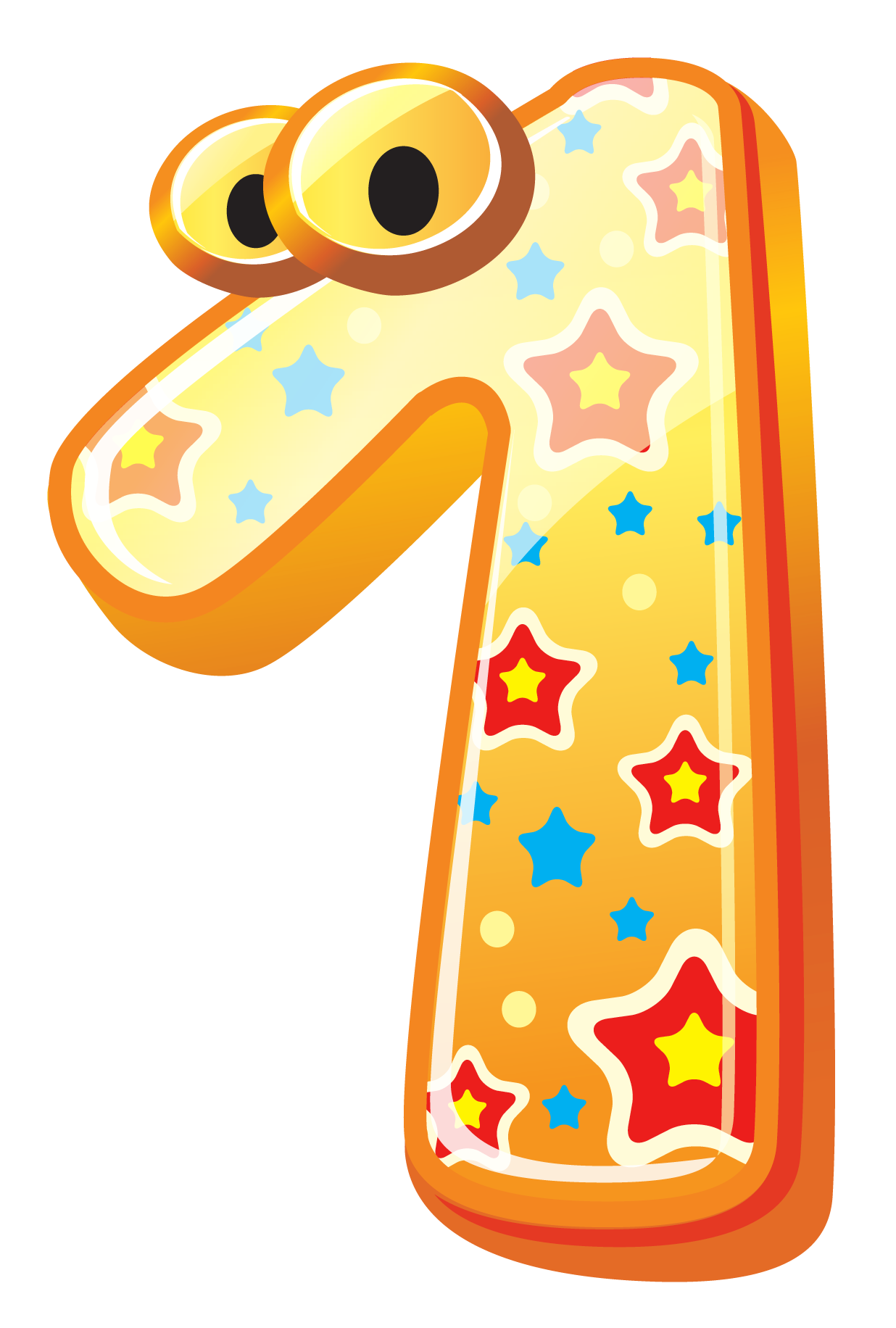 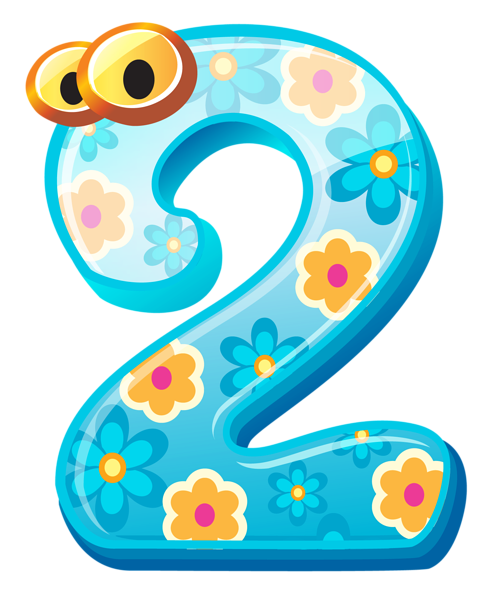 =

1. Попуни табелу:
- 3
: 6
- 6
9  8
66
11
8
 9
: 3
 10
: 8
72
3
9
30
2. Израчунај на два начина:
        5  ( 9 – 6 ) =
а)
5  3 = 15
5  9 – 5  6 = 45 – 30 = 15
5  ( 9 – 6 ) =
б)
21 : 3 = 7
( 12 + 9 ) : 3 =
( 12 + 9 ) : 3 =
12 : 3 + 9 : 3 = 4 + 3 = 7
3. Први чинилац је збир бројева 4 и 6, а други чинилац
    највећи једноцифрени број. Одреди производ!
( 4 + 6 )  9 = 10  9 = 90
4. Израчунај:

    7  10 – 7 =
    56 + 63 : 7 =
    8 + 2  6 =
70 – 7 = 63
56 + 9 = 65
8 + 12 = 20
5. Јана чита књигу која има 81 страну. Читала је 6 дана по 7
     страна. Колико још страна треба да прочита?
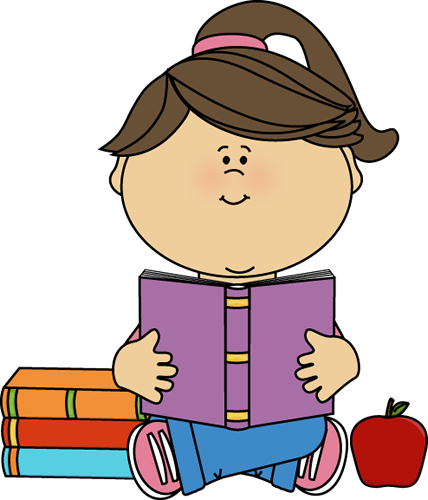 81 – ( 6  7 ) = 81 – 42 = 39
Треба да прочита још 39 страна.
Задаци за самосталан рад:
1. Од броја 72 одузми производ бројева 3 и 6.
2. У корпи има 49 јаја, а у кеси 7 пута мање него у корпи.
    Колико укупно има јаја?
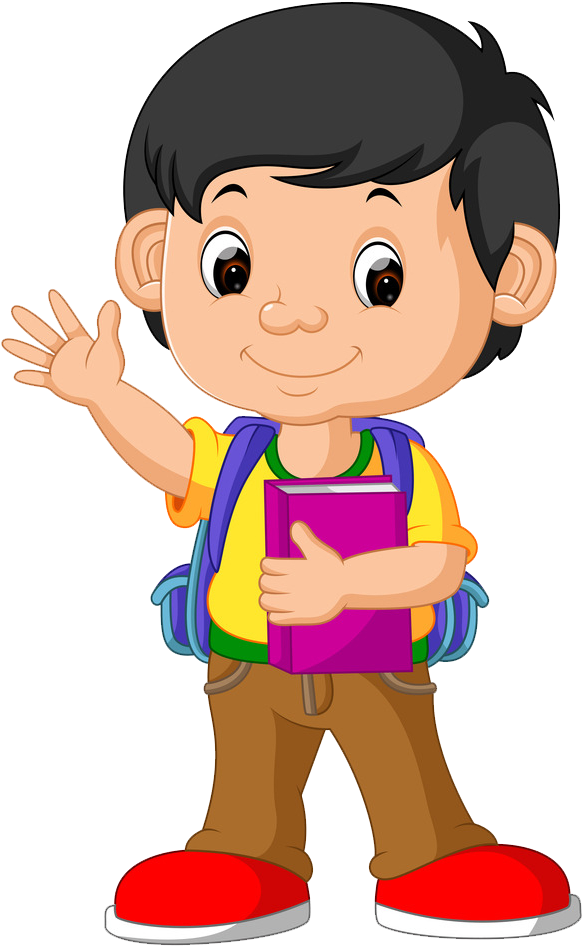